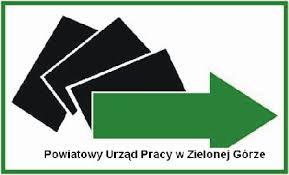 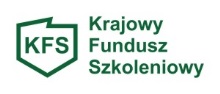 Krajowy Fundusz Szkoleniowy w praktyce – zasady finansowania kształcenia ustawicznego pracowników i pracodawców w powiatowym urzędzie pracy
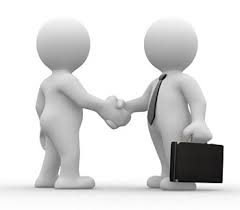 Alicja NiezgodzkaSpecjalista ds. rozwoju zawodowego
Plan prezentacji
Ogłoszenie o naborze wniosków,
Co Urząd uwzględnia przy rozpatrywaniu wniosku,
Postępowanie przy ubieganiu się o środki KFS,
Rozpatrywanie wniosku przez Urząd,
Na co nie można przeznaczyć środków KFS,
Co zawiera umowa,
Obowiązki pracodawcy.
Ogłoszenie o naborze wniosków
Powiatowy Urząd Pracy w Zielonej Górze ogłasza nabór wniosków o przyznanie środków KFS:

na tablicy informacyjnej w siedzibie Powiatowego Urzędu Pracy,
w postaci elektronicznej z wykorzystaniem stron internetowych Urzędu.


W 2017 r. Powiatowy Urząd Pracy w Zielonej Górze otrzymał środki KFS w kwocie 791 800,00 zł.
Podczas naborów Pracodawcy złożyli 130 wniosków na kwotę przekraczającą 2 500 000,00 zł.
Co Urząd uwzględnia przy rozpatrywaniu wniosków:
zgodność działań z ustalonymi priorytetami wydatkowania na dany rok, 

potrzeby lokalnego lub regionalnego rynku pracy,

koszt usługi w porównaniu z kosztami podobnych usług dostępnych na rynku pracy,

posiadanie przez realizatora certyfikatów jakości oferowanych usług i uprawnienia do prowadzenia działalności pozaszkolnej,

plany dotyczące dalszego zatrudnienia osób uczestniczących w formach kształcenia,

możliwość sfinansowania działań z uwzględnieniem posiadanych limitów środków.
Postępowanie przy ubieganiusię o środki KFS
Pracodawca zainteresowany uzyskaniem środków na finansowanie kosztów kształcenia ustawicznego pracowników i pracodawcy składa w dniu naboru w Powiatowym Urzędzie Pracy właściwym ze względu na siedzibę pracodawcyalbo miejsce prowadzenia działalności wniosek w postaci papierowej zawierający:
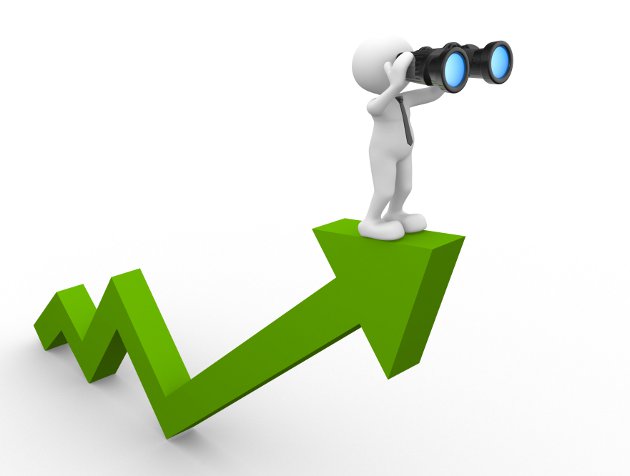 dane Pracodawcy,

wykaz działań objętych finansowaniem z KFS,

całkowita wysokości wydatków,

uzasadnienie potrzeby odbycia kształcenia ustawicznego,

uzasadnienie wyboru realizatora usługi kształcenia ustawicznego,

informację o planach dotyczących dalszego zatrudnienia osób.
Rozpatrywanie wniosku przez Powiatowy Urząd Pracy
Wnioski składane poza wyznaczonymi terminami naborunie podlegają rozpatrzeniu.

Złożenie wniosku nie gwarantuje przyznania środków. 

W przypadku złożenia nieprawidłowo wypełnionego wniosku, pracodawcy zostaje wyznaczony termin nie krótszy niż 7 dni i nie dłuższy niż 14 dni kalendarzowych na jego poprawienie. 

W przypadku nieuzupełnienia wniosku w wyznaczonym terminie pozostanie on bez rozpatrzenia.
Rozpatrywanie wniosku przez Powiatowy Urząd Pracy
Wniosek niepodpisany przez osobę umocowaną do reprezentowania pracodawcy pozostanie bez rozpatrzenia.  

Dopuszcza się negocjacje pomiędzy Starostą a Pracodawcą treści wniosku, z uwzględnieniem zasady zapewnienia najwyższej jakości usług oraz zachowania racjonalnego wydatkowania środków publicznych.

W przypadku negatywnego rozpatrzenia wniosku, pracodawca otrzyma pisemną informację wraz z uzasadnieniem. Od ww. informacji nie przysługuje odwołanie.
Rozpatrywanie wniosku przez Powiatowy Urząd Pracy
W przypadku pozytywnego rozpatrzenia wniosku,Urząd informuje pracodawcę o wielkości przyznanego dofinansowania i terminie podpisania umowy oraz wystawia zaświadczenie o przyznanej pomocy de minimis.

Pomoc de minimis to pomoc publiczna, której maksymalna wielkość nie może przekroczyć 200 tysięcy euro w okresie 3 kolejnych lat.
Ważne
Pracownik, którego kształcenie ustawiczne ma być sfinansowane ze środków KFS musi być zatrudniony przez Pracodawcę przed dniem złożenia wniosku.

O finansowanie ww. działań należy ubiegać się przed ich rozpoczęciem.

Środki KFS przyznawane są na dany rok budżetowy. Oznacza to, że działania możliwe do sfinansowania muszą zostać rozpoczęte i opłacone w roku, na który zostały przyznane.
Ważne
Planowane działania nie mogą rozpocząć się wcześniej niż po zawarciu między Pracodawcą a Urzędem umowy o środki KFS.

Zmiana zakresu wsparcia (zamiana lub zwiększenie liczby pracowników, tematów kursów, studiów podyplomowych, egzaminów, realizatora kształcenia) nie jest możliwa po zawarciu Umowy.

Usługi kształcenia zawodowego lub przekwalifikowania zawodowego, finansowane w co najmniej 70% ze środków publicznych są zwolnione z podatku VAT.
Środków KFS nie można przeznaczyć na:
staże podyplomowe wraz z kosztami obsługi określonym w przepisach o zawodach lekarza i lekarza dentysty oraz szkoleń specjalizacyjnych lekarzy i lekarzy dentystów, ani specjalizacji pielęgniarek i położnych,


kształcenie osoby współpracującej, zgodnie z art. 8 ust. 11 ustawy o systemie ubezpieczeń społecznych, tj. małżonka, dzieci własnych lub dzieci drugiego małżonka i dzieci przysposobionych, rodziców oraz macochy i ojczyma pozostających we wspólnym gospodarstwie domowym i współpracujących przy prowadzeniu działalności, chyba, że jest zatrudniona na podstawie umowy o pracę, powołania, wyboru, mianowania, lub spółdzielczej umowy o pracę,
Środków KFS nie można przeznaczyć na:
koszty dojazdu, zakwaterowania i wyżywienia,

kursy obowiązkowe dla wszystkich pracowników, np. BHP, ochrona danych osobowych,

kształcenie ustawiczne pracowników przebywających na urlopie macierzyńskim/ ojcowskim/ wychowawczym, wsparcie KFS obejmuje pracowników świadczących pracę.
Co zawiera umowa:
strony umowy, datę i miejsce jej zawarcia oraz okres obowiązywania,

wysokość środków z KFS na finansowanie działań, o których mowa we wniosku,

numer rachunku bankowego pracodawcy, na który będą przekazywane środki z KFS oraz termin ich przekazania,
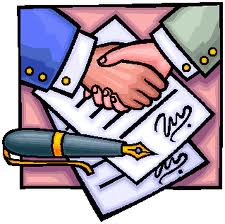 Co zawiera umowa:
sposób i termin rozliczenia otrzymanych środków oraz rodzaje dokumentów potwierdzających ich wydatkowanie,

warunki wypowiedzenia lub odstąpienia od umowy,

warunki zwrotu przez pracodawcę środków w przypadku nieukończenia kształcenia ustawicznego przez uczestnika, z uwzględnieniem powodów nieukończenia,

warunki zwrotu przez pracodawcę środków niewykorzystanych lub wykorzystanych niezgodnie z przeznaczeniem,
Co zawiera umowa:
sposób kontroli wykonywania umowy i postępowania w przypadku stwierdzenia nieprawidłowości w wykonywaniu umowy,

odwołanie do właściwego rozporządzenia Komisji Europejskiej, które określa warunki dopuszczalności pomocy de minimis,

zobowiązanie pracodawcy do przekazania na żądanie Starosty danych do monitoringu wydatkowania środków.
Obowiązki pracodawcy:
dobór tematyki szkoleń, studiów podyplomowych, egzaminu,

zawarcie umowy na kształcenie z pracownikiem,

wybór instytucji szkoleniowej,

zawarcie umowy na kształcenie z instytucją szkoleniową,
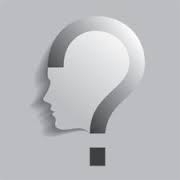 Obowiązki pracodawcy:
przestrzeganie przepisów ustawy o ochronie danych osobowych,

utrzymanie statusu pracodawcy przez cały okres obowiązywania umowy.

poddanie się kontroli w zakresie przestrzegania postanowień umowy.
Szczegółowe informacje dotyczące KFS 
dostępne są na stronie internetowej urzędu www.pup.zgora.pl, 
oraz siedzibie urzędu 
piętro III pokój nr 305.
Dziękuję za uwagę